Бројеви од 16 до 20-утврђивање-
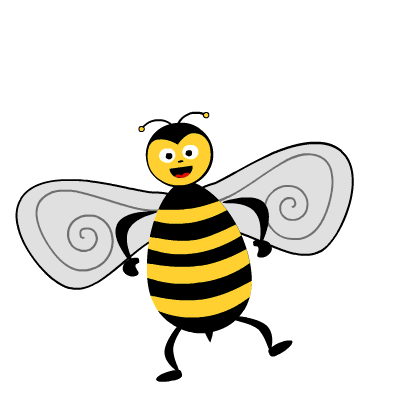 1. Преброј и упиши колико чега има.
16
19
____ квадрата
____ троуглова
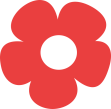 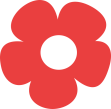 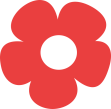 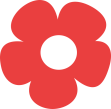 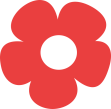 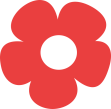 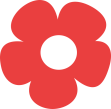 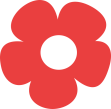 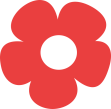 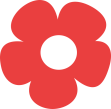 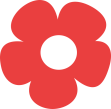 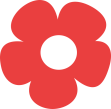 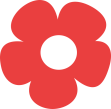 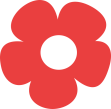 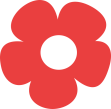 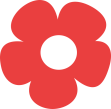 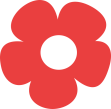 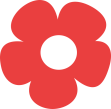 18
____ цвјетића
20
____ звјездица
2. Допуни до означеног броја.
17
18
20
16
3. Напиши број који се налази између датих бројева.
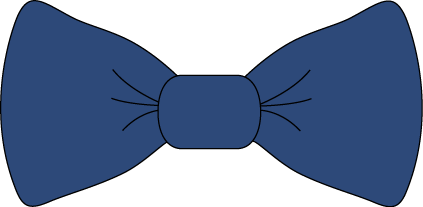 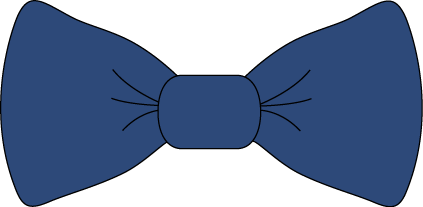 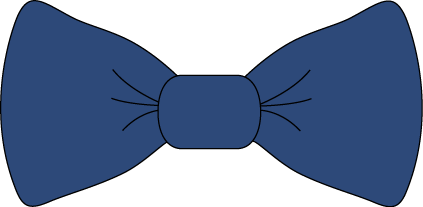 16
18
17
17
19
18
20
18
19
4. Уочи правило и упиши бројеве који недостају.
16  ___  ___  ___  20
17
18
19
20  ___  ___  ___
19
18
17
16
5. Напиши ријечима бројеве.

    16  ___________________
    17  ___________________
    18  ___________________
    19  ___________________
    20  ___________________
шеснаест
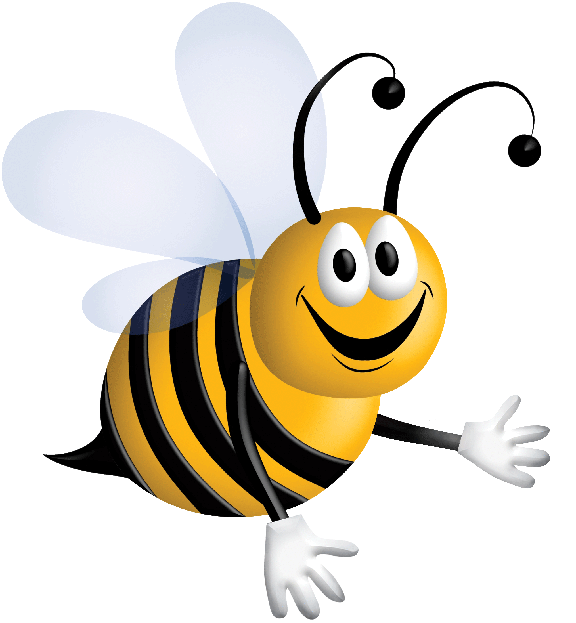 седамнаест
осамнаест
деветнаест
двадесет
6. Напиши бројеве цифрама.
двадесет  ____
20
шеснаест  ____
16
осамнаест  ____
18
седамнаест  ____
17
деветнаест  ____
19
7. Прецртај број који не припада датом низу бројева.
20, 16, 19, 3, 18
16, 18, 8, 19, 17